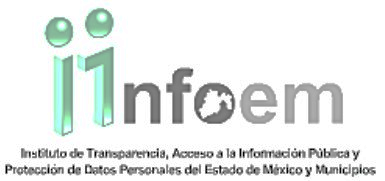 Sistema y Plataforma Nacional de TransparenciaRetos y Perspectivas desde lo Local
Dra. en D. Josefina Román Vergara
Comisionada Presidenta
Ley General de Transparencia y Acceso a la IPNuevas responsabilidades
Autonomía de los Organismos Garantes.
	Lo OG serán autónomos, especializados, independientes, imparciales y colegiados con 	personalidad jurídica, patrimonio propio y plena autonomía técnica y de gestión. 

Nuevos Sujetos Obligados:
Cualquier autoridad, entidad, órgano y organismo de los Poderes Ejecutivo, Legislativo y Judicial, Órganos autónomos, Partidos políticos, Fideicomisos, Fondos públicos, Sindicatos, cualquier persona física o moral que reciba y ejerza recursos públicos o realice actos de autoridad en los ámbitos federal, de las Entidades Federativas y municipal

Plataforma Nacional de Transparencia
Ley General de Transparencia y Acceso a la IP
Se prevé la aplicación de medios de apremio

Los Órganos garantes facultados para interponer Controversias constitucionales y acciones de inconstitucionalidad

El IFAI como segunda instancia

Los OG deberán suplir cualquier deficiencia para garantizar el ejercicio del DAI.

Obligaciones en materia de Archivos.
Los sujetos obligados deberán documentar todo acto que derive del ejercicio de sus facultades, competencias o funciones.

Nuevo catálogo de obligaciones de información pública
Obligaciones de los Sujetos Obligados
Entre otras:

Constituir el Comité de Transparencia y las Unidades de Transparencia (Antes Unidades de Información)

Constituir y mantener actualizados sus sistemas de archivo y gestión documental, conforme a la normatividad aplicable;
 
Promover que la información esté en Formatos Abiertos y Accesibles;
 
Fomentar el uso de tecnologías de la información;
Sistema Nacional de Transparencia
.
Su objetivo es la creación de una política integral en materia de transparencia y acceso a la información, a partir de puntos en común sobre la armonización de los diferentes organismos estatales.

Para su funcionamiento y operación se integra por el conjunto orgánico y articulado de instancias, instrumentos, políticas, procedimientos, principios, normas, acciones y servicios que establezcan corresponsablemente el Instituto y los organismos garantes de los Estado y el Distrito Federal, a fin de efectuar acciones coordinadas en materia de transparencia y acceso a la información pública.

Esfuerzos de cooperación, colaboración, promoción, difusión y articulación permanente en materia de transparencia y acceso a la información.
Grandes retos y oportunidades
1. Presupuesto:Plataforma Nacional de transparenciaObligación de armonizar las plataformas existentes (SAIMEX)Sistema Nacional de TransparenciaCoordinación entre Miembros del Sistema
1. Presupuesto
La gran mayoría de los Organismos garantes no tiene el presupuestos suficiente para afrontar las obligaciones y responsabilidades que trae aparejada la nueva Ley General de Transparencia.
2.Plataforma Nacional de Transparencia
   Plataformas locales
Armonización de las plataformas

Considerar las experiencias de éxito de las plataformas locales

Aprovechar las bondades de las plataformas locales (Plataformas Saimex e IPOMEX)

Recursos para desarrollo e implemenatción de la PN
3. Responsabilidades de los OG en el SNT
Elaborar lineamientos, instrumentos, objetivos, indicadores, metas, estrategias, códigos de buenas prácticas, modelos y políticas para cumplir con los objetivos de la ley

Establecer programas nacionales para la promoción, investigación, diagnóstico y difusión en transparencia, DAI, y protección de datos

Establecer criterios para la publicación de los indicadores de SO para rendir cuentas del cumplimiento de objetivos y resultados

Coadyuvar en la elaboración, fomento y difusión entre los SO de los criterios para la sistematización y conservación de archivos.
Muchas gracias